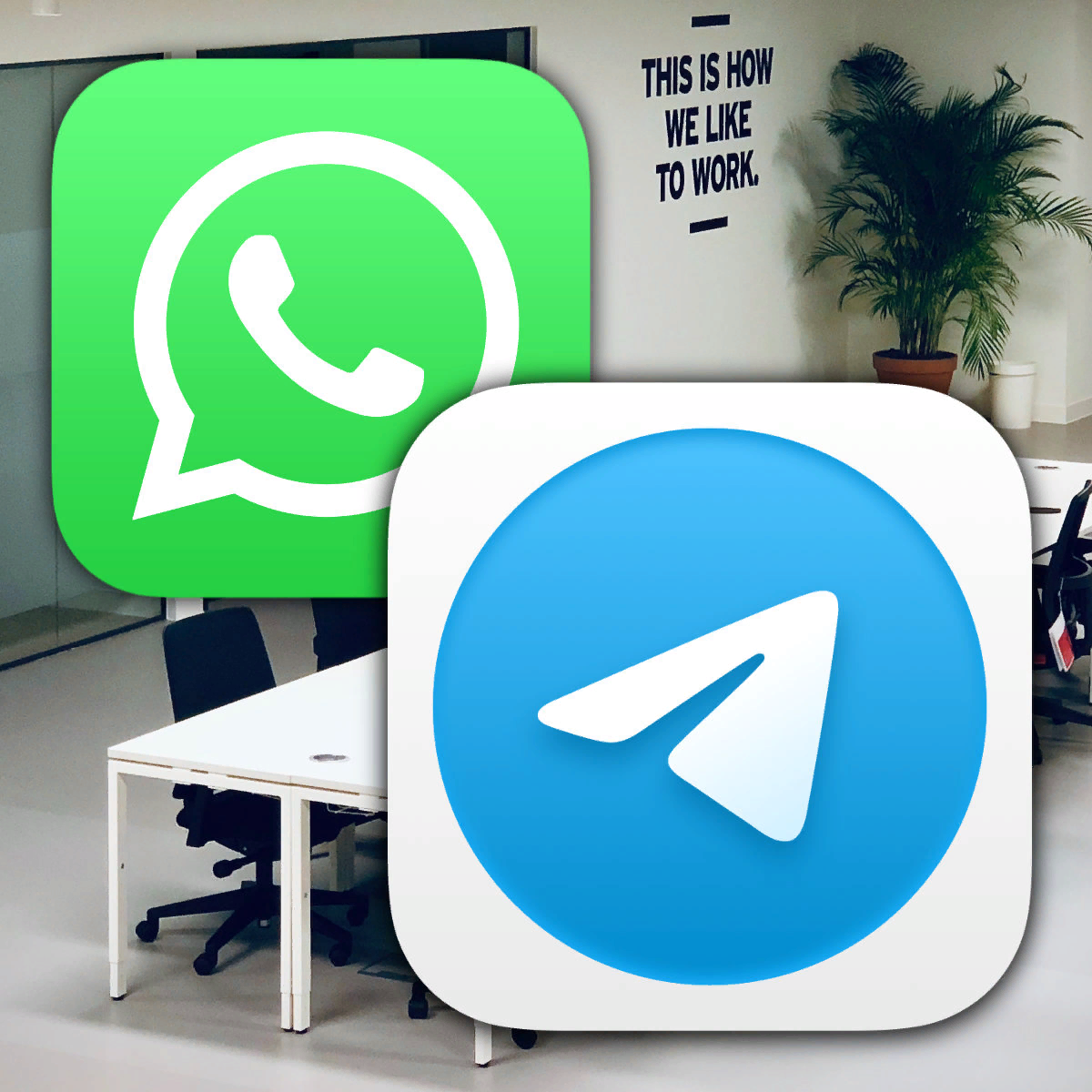 Практическое использование мессенджера Telegram
(в образовательном процессе)
Telegram
WhatsApp
ОГРАНИЧЕНИЯ НА ПЕРЕДАЧУ ФАЙЛОВ
Максимальный размер передаваемого файла до 17 МБ.
Максимальный размер передаваемого файла до 2 ГБ.
Можно отправить оригинал файла (без сжатия).
Все файлы отправляются только в сжатом виде (с потерей качества).
Telegram
WhatsApp
НЕЗАВИСИМЫЕ ИНФОРМАЦИОННЫЕ ИСТОЧНИКИ
Наличие информационных каналов.
Отсутствие информационных каналов.
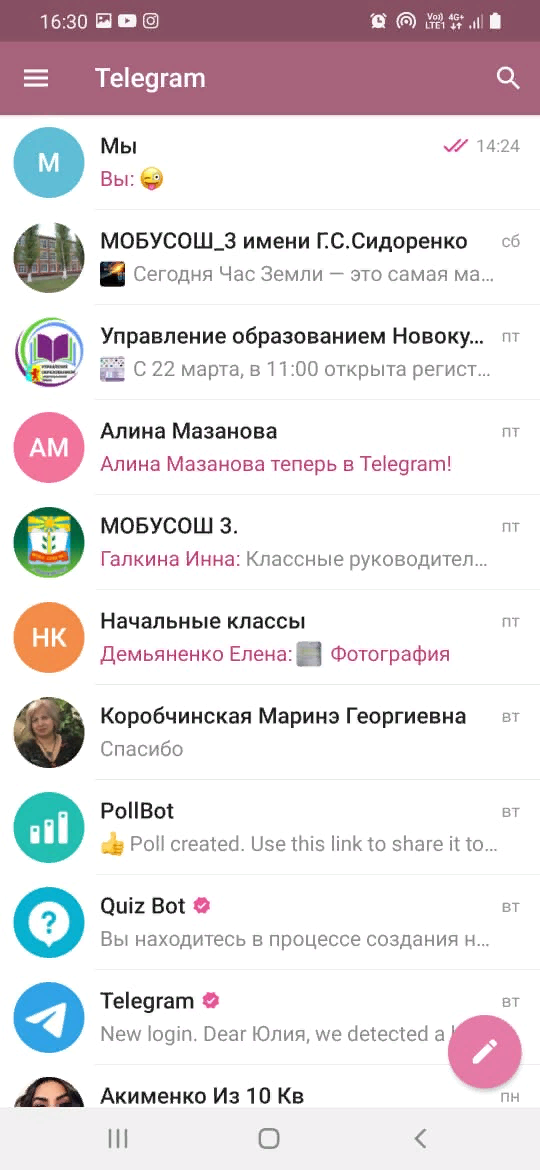 Telegram
WhatsApp
ИНТЕРФЕЙС
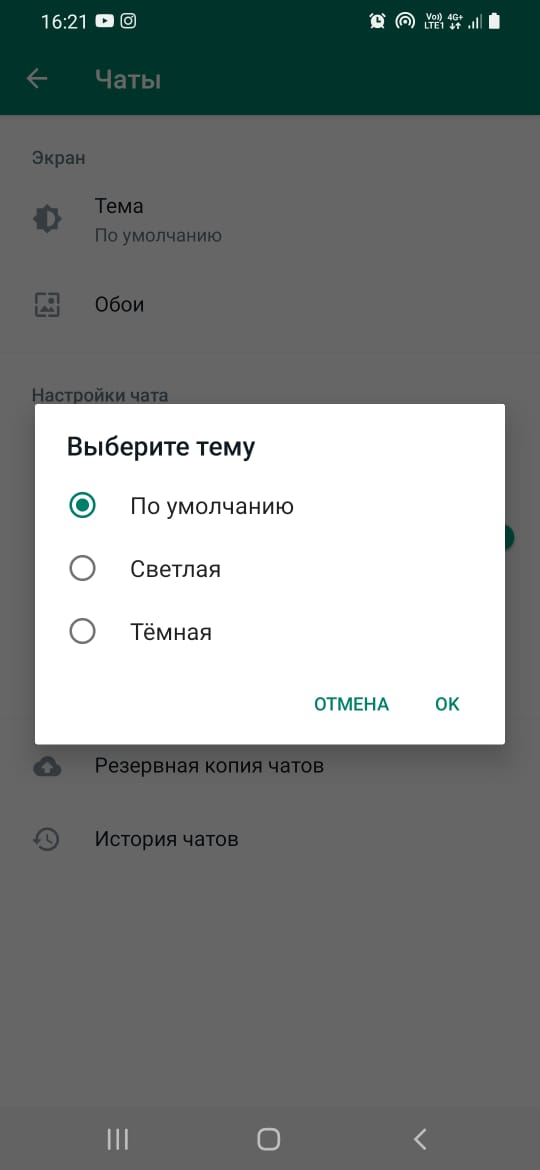 Telegram
WhatsApp
ОТПРАВКА СООБЩЕНИЙ ПО ТАЙМЕРУ
Нельзя запланировать отправку сообщений по времени
Можно запланировать отправку сообщений по времени
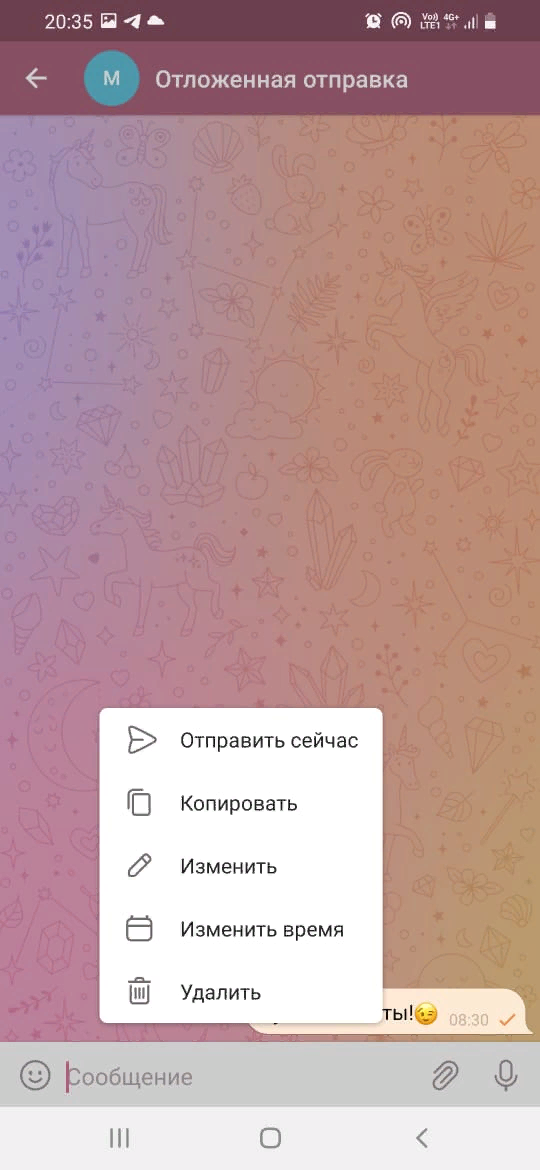 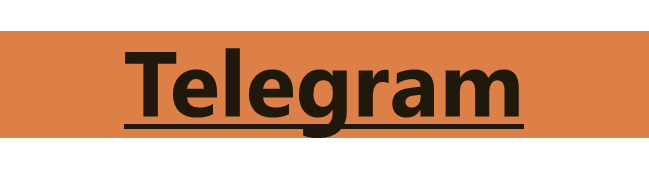 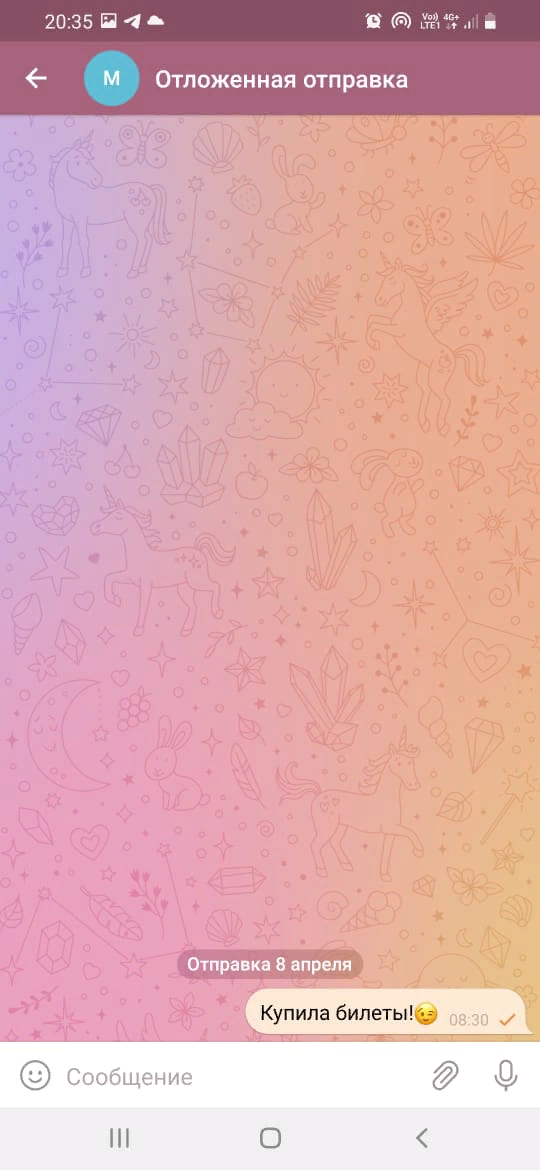 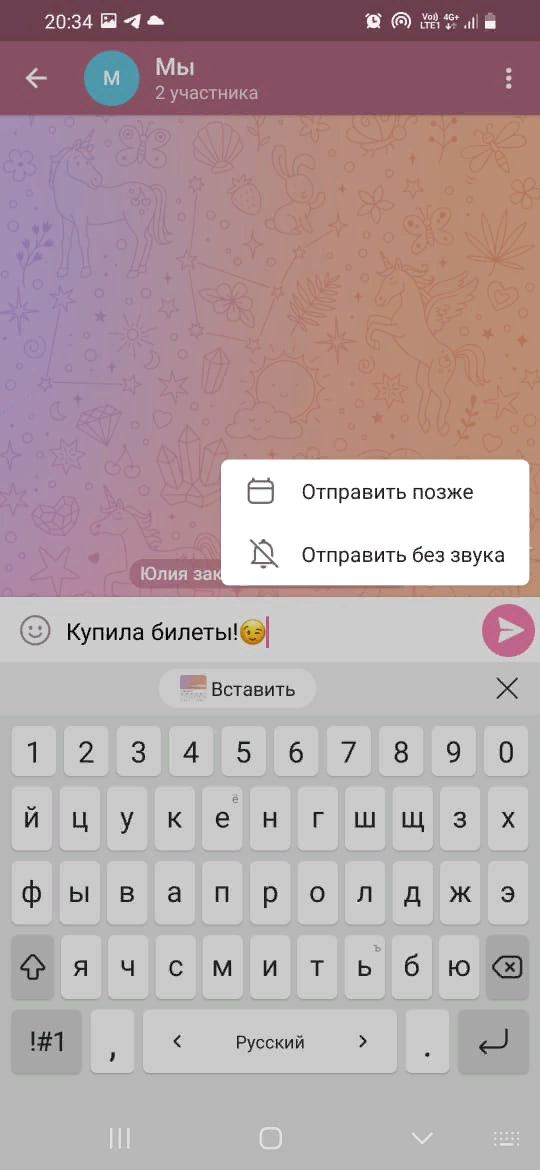 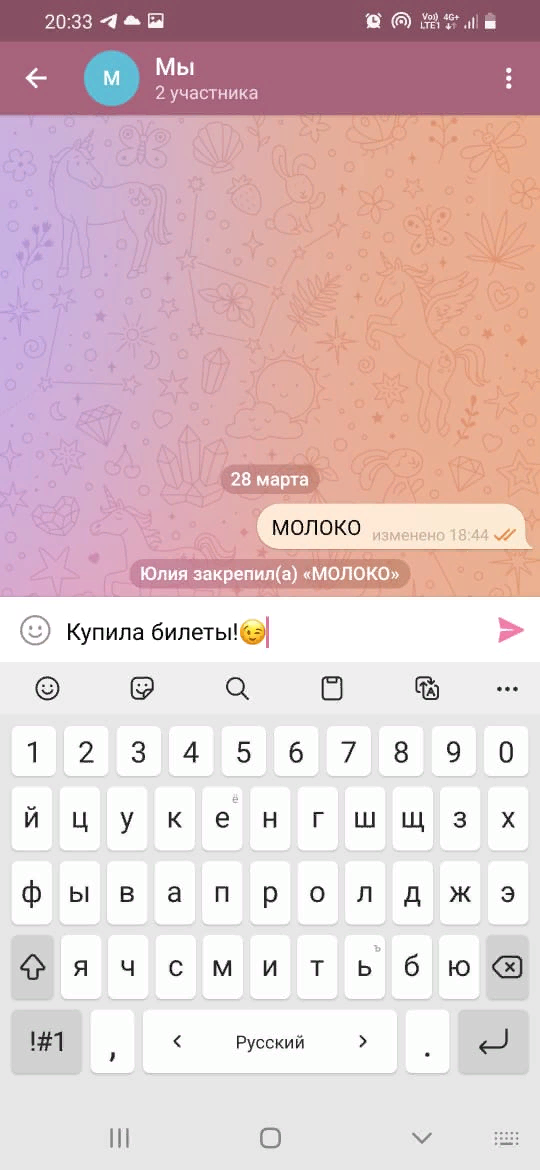 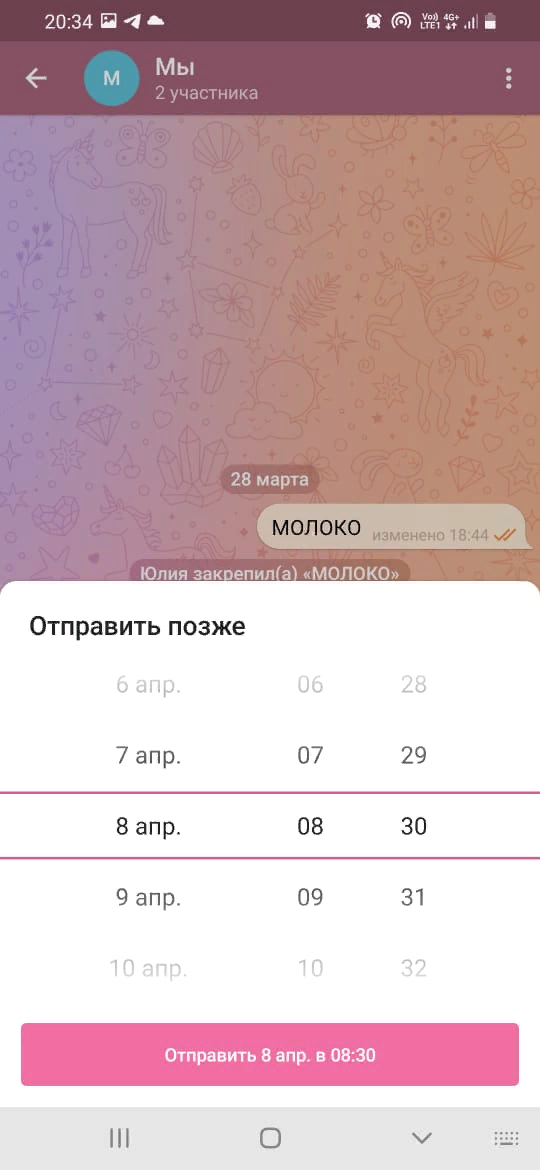 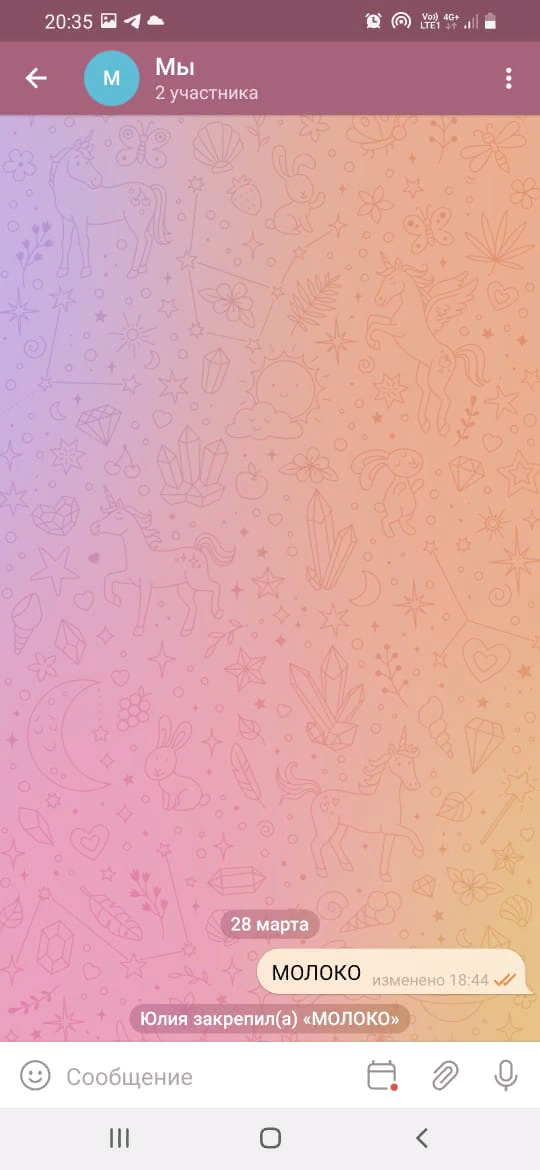 ПРАКТИКА
Telegram
WhatsApp
КОРРЕКТИРОВКА СООБЩЕНИЯ
Можно редактировать отправленное сообщение.
Нельзя редактировать отправленное сообщение.
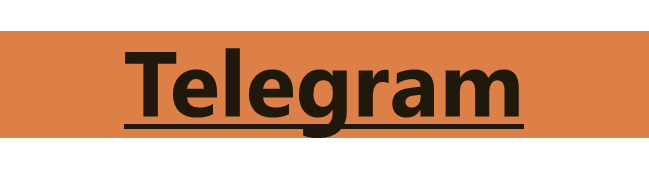 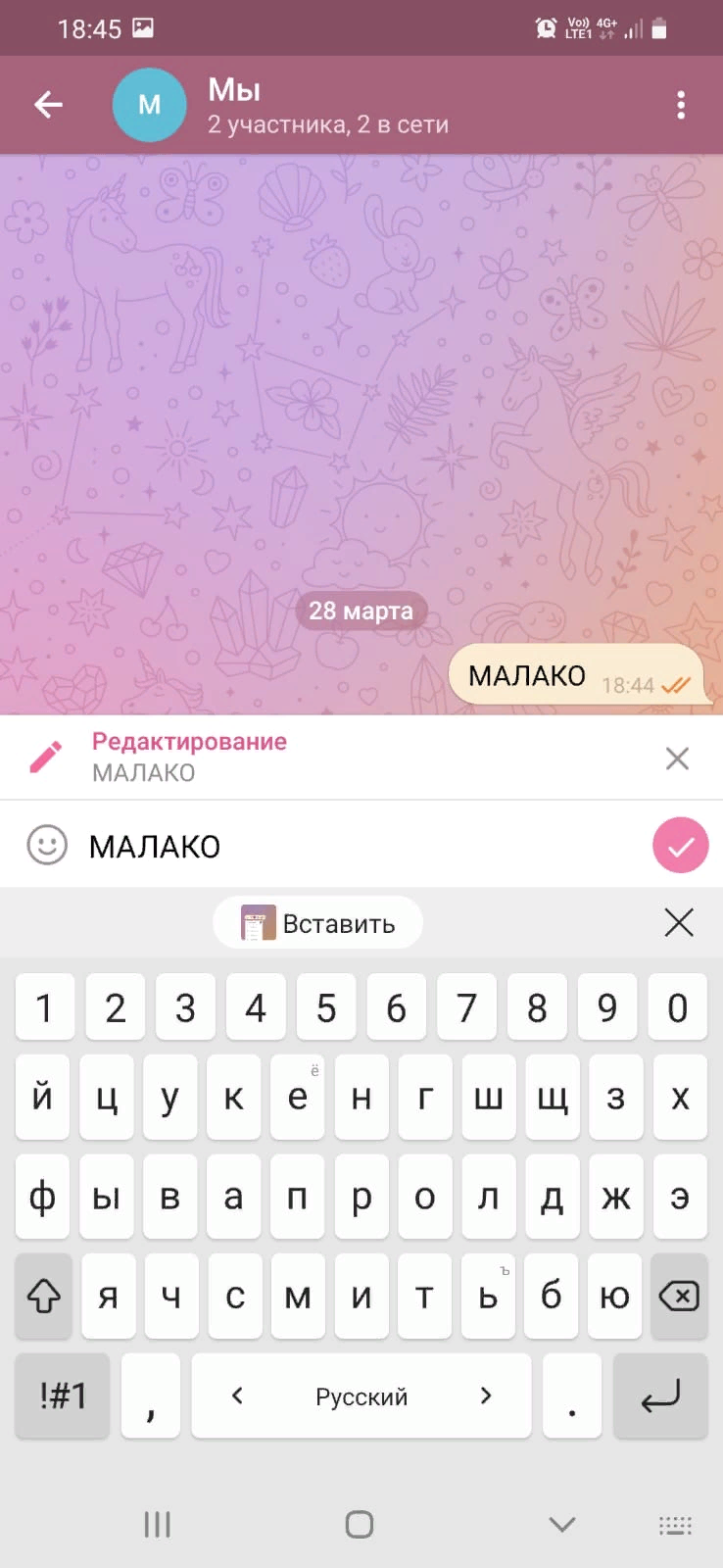 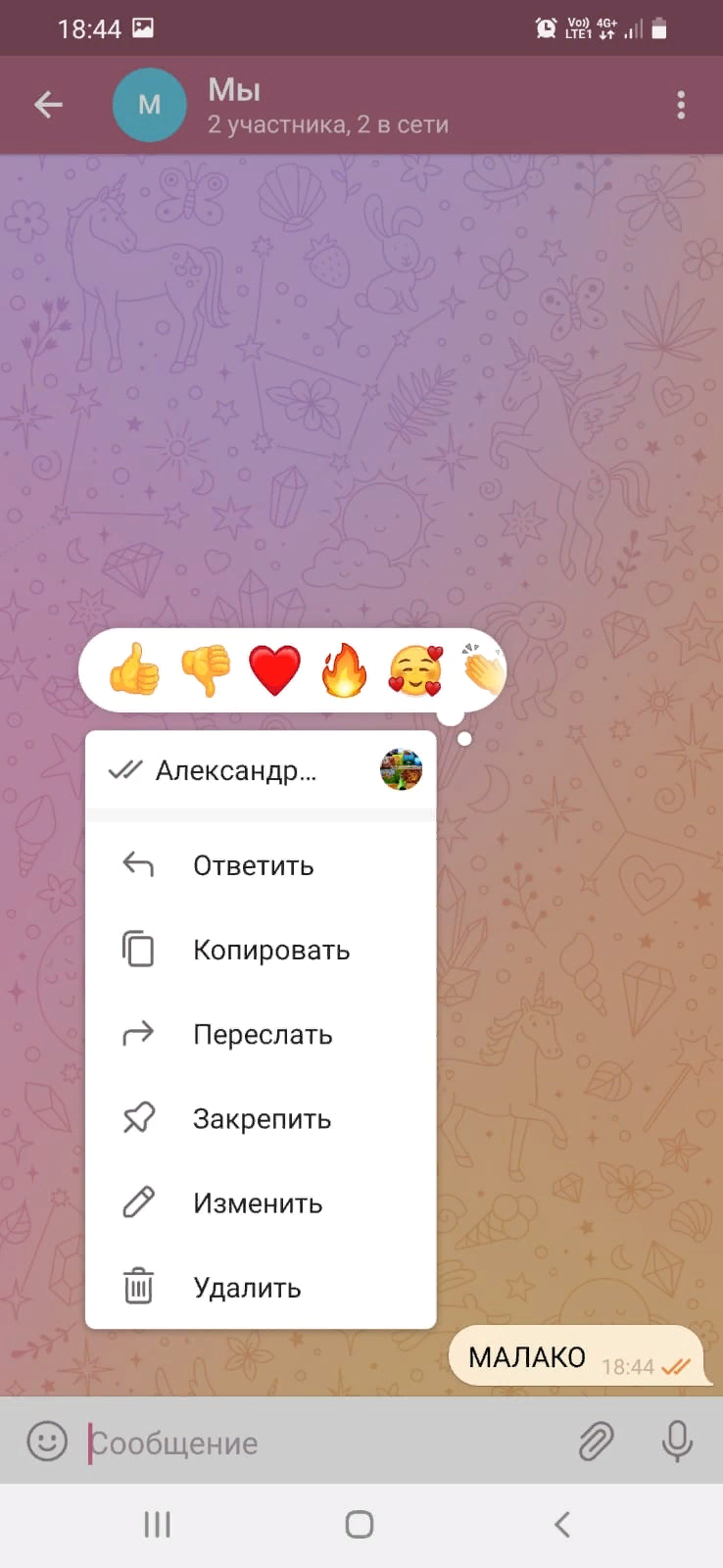 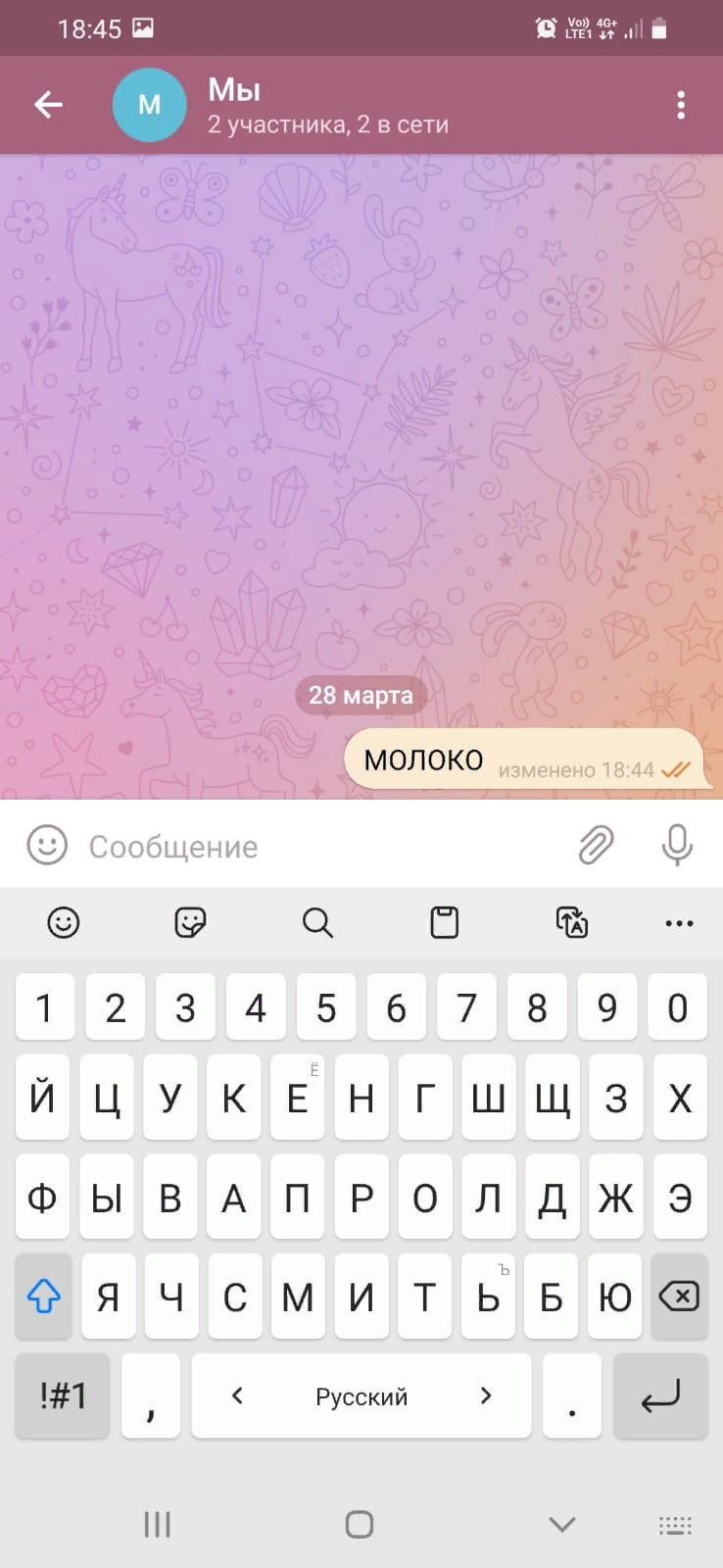 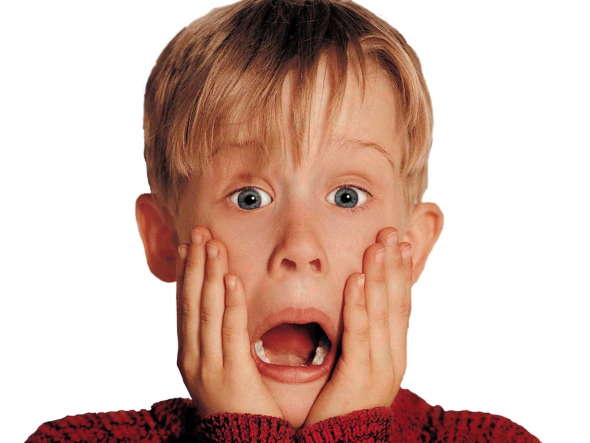 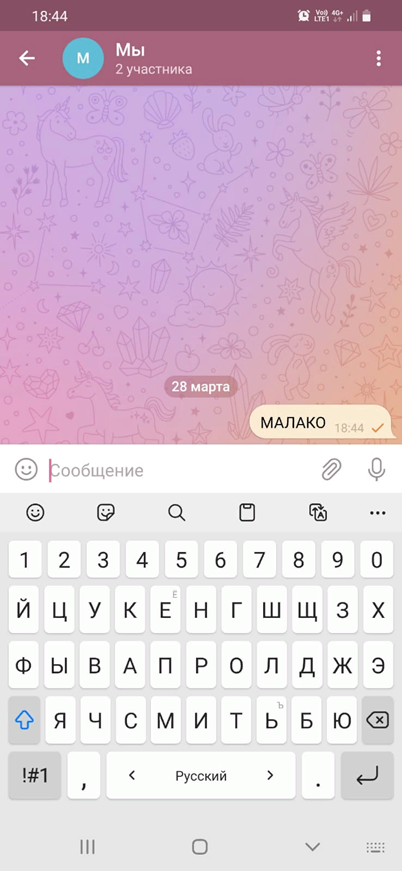 ПРАКТИКА
Telegram
WhatsApp
ОПРОС (или викторина)
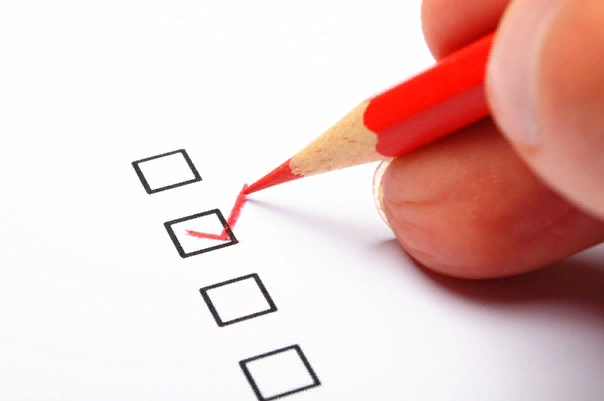 Можно
Нельзя
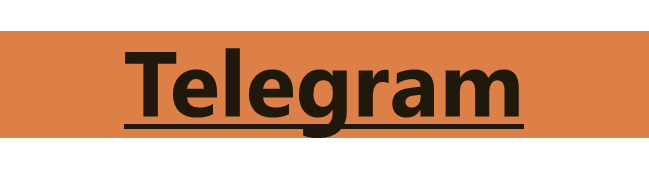 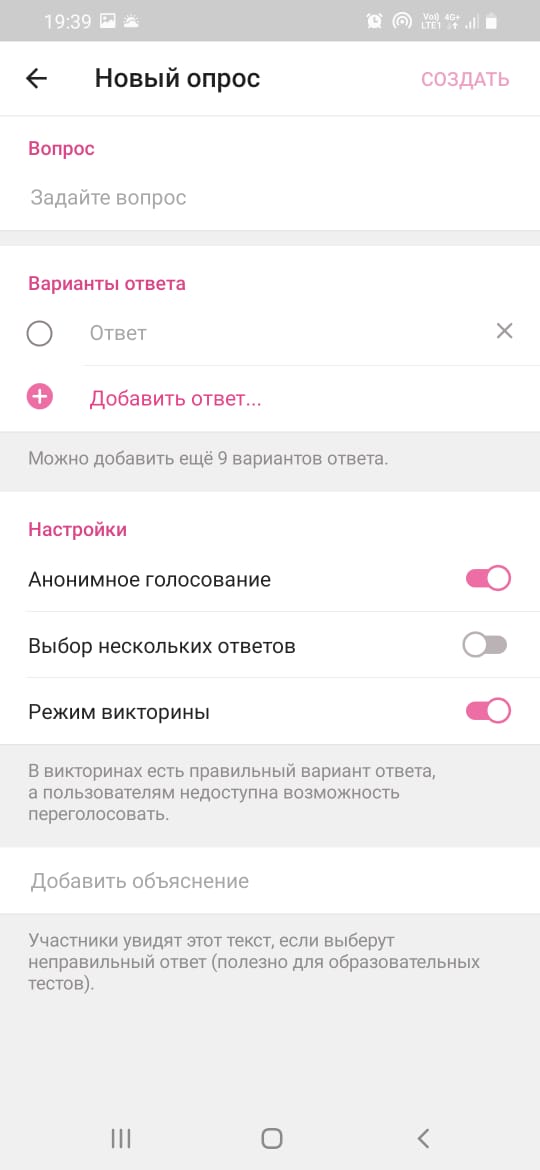 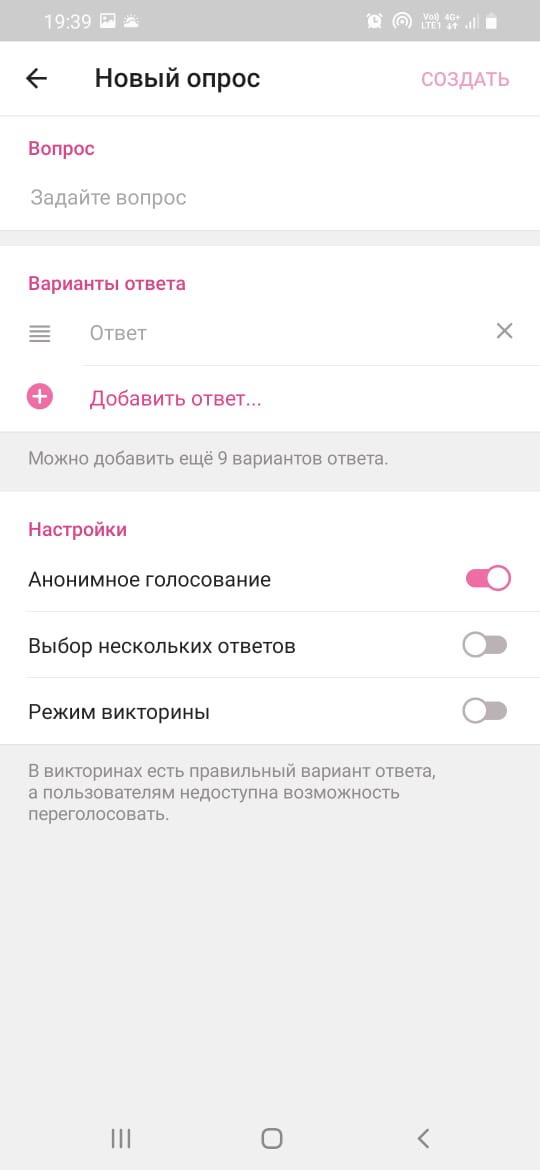 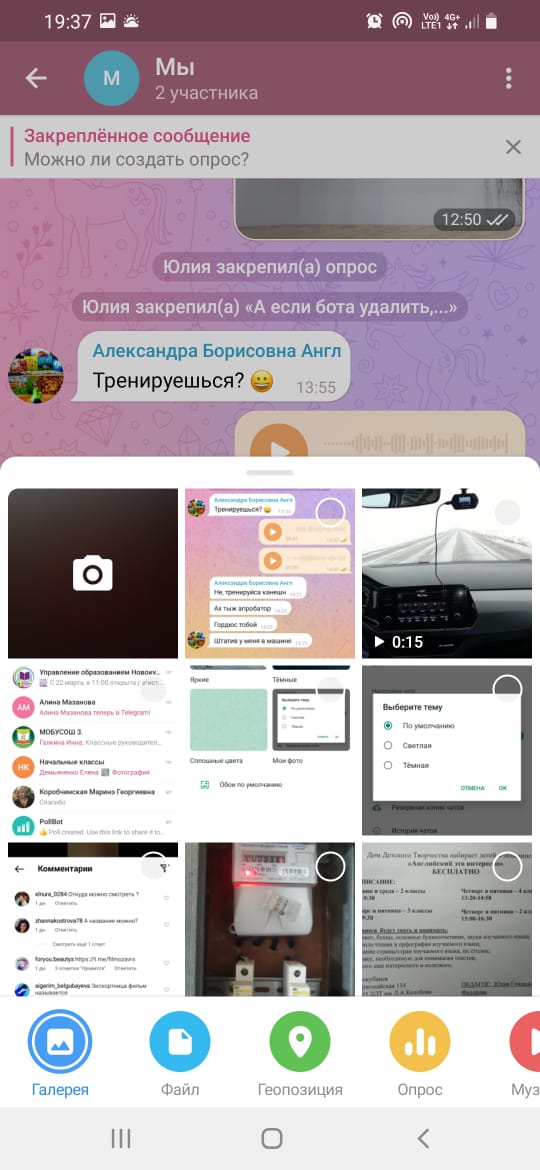 ПРАКТИКА
БОНУС
В Telegram есть возможность закрепить важную информацию для других пользователей в групповом чате.
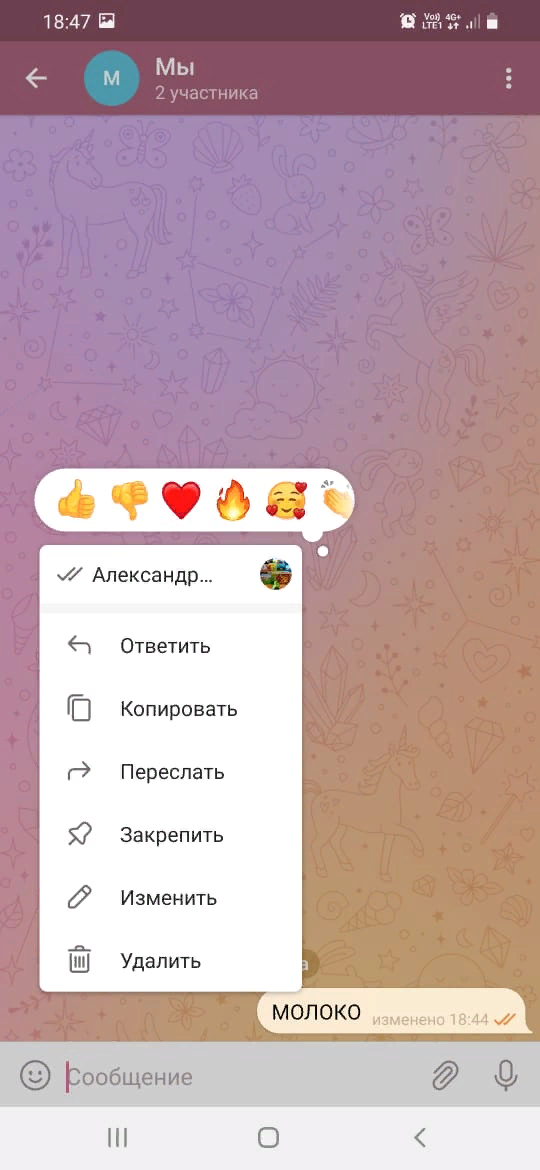 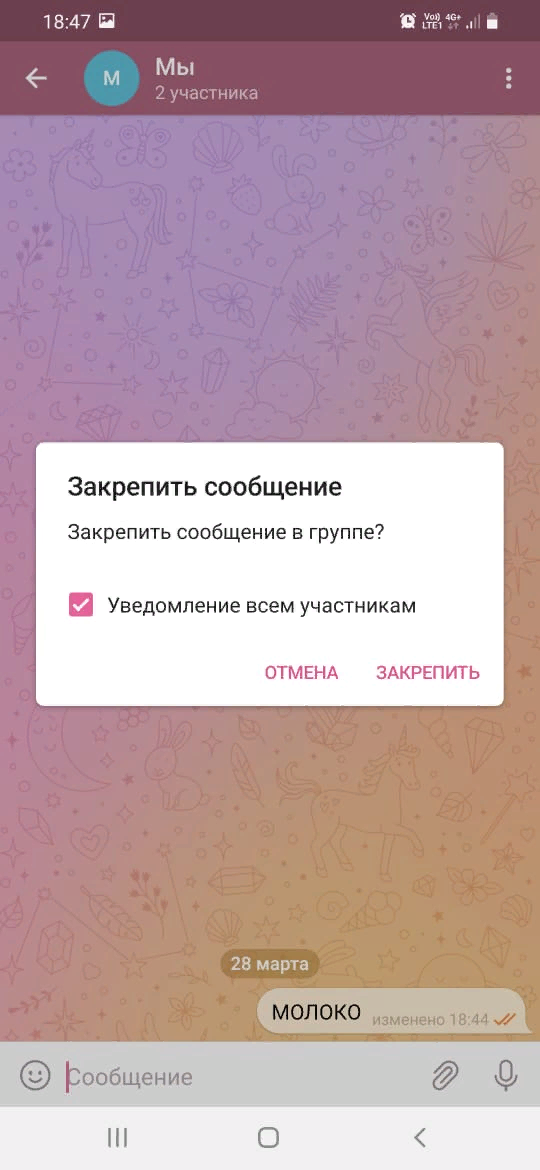 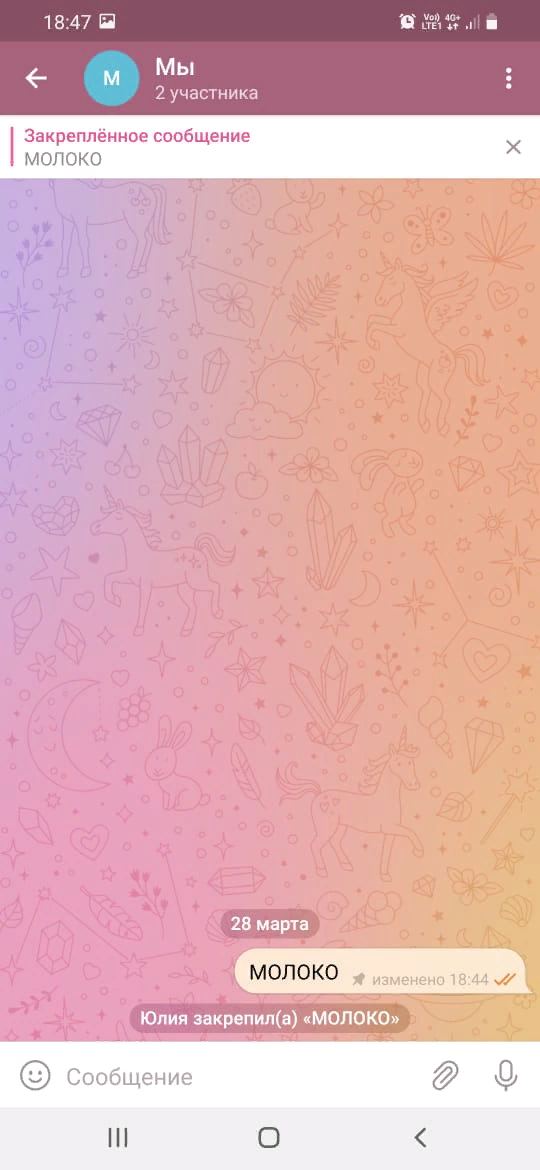 БОНУС
В Telegram отдельные диалоги группируются в папки (личные или новые, работа, семья).
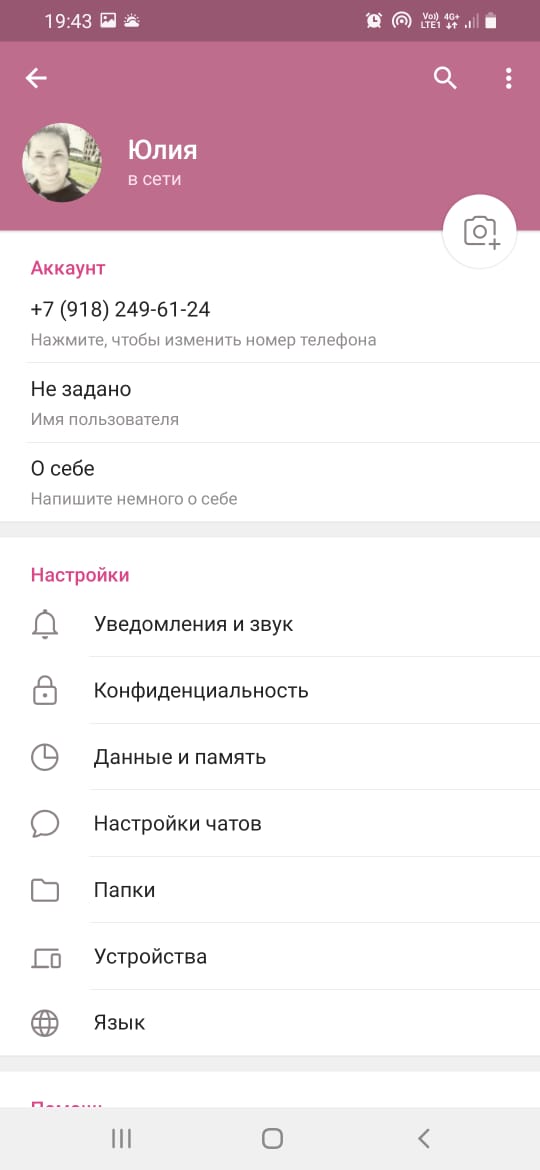 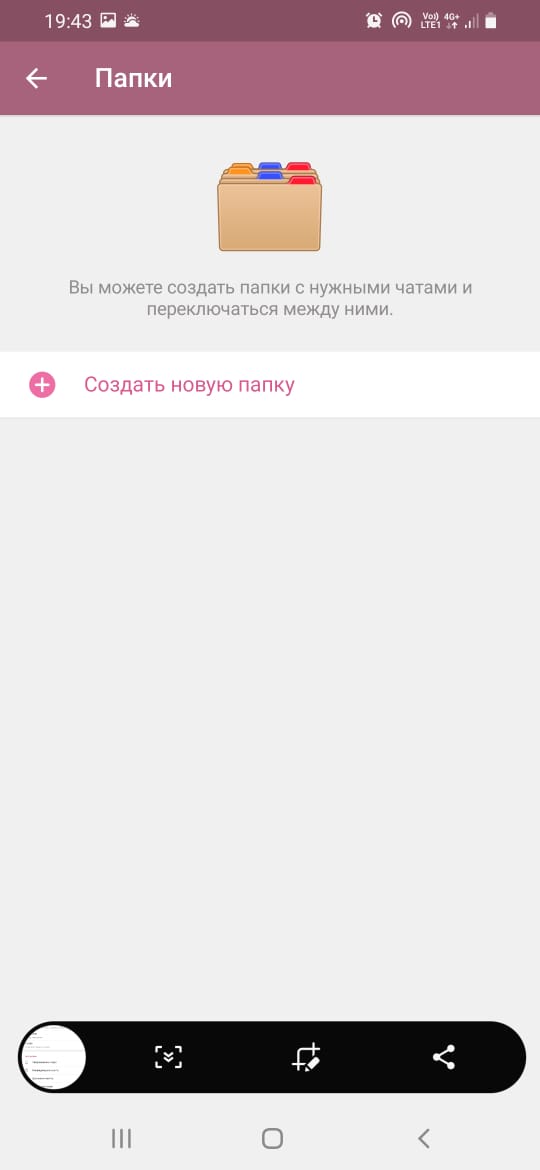 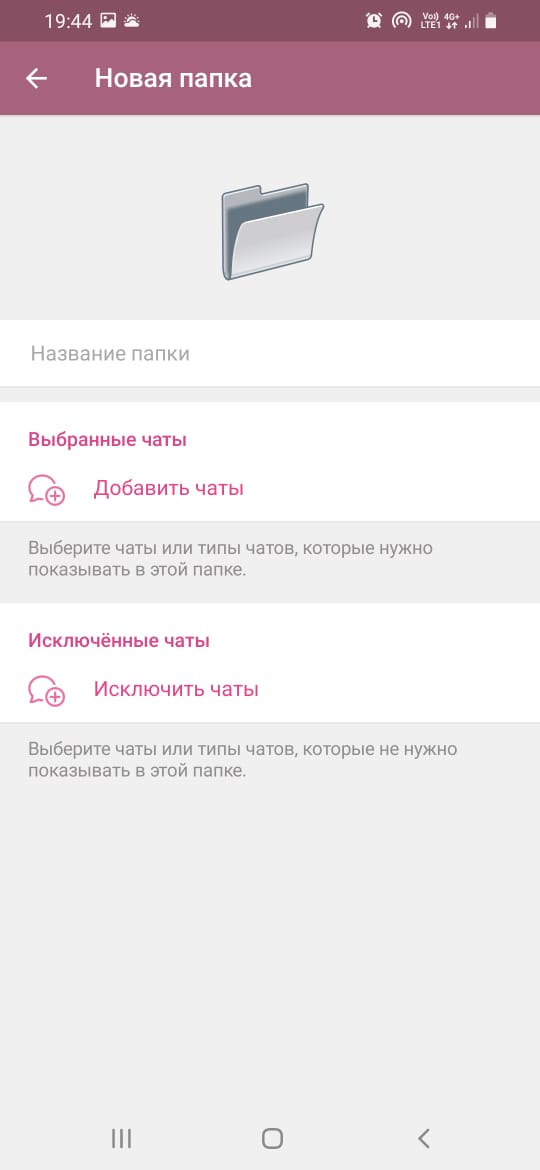 Благодарю 
за 
внимание!
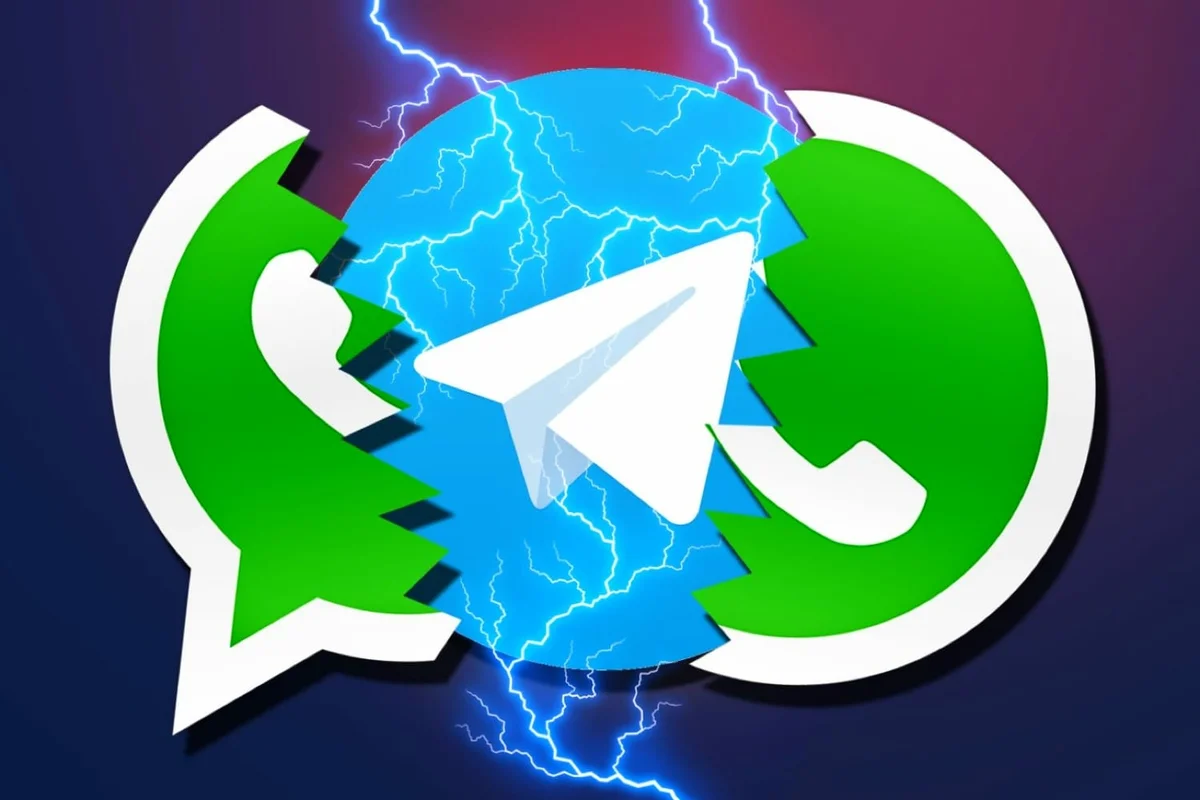